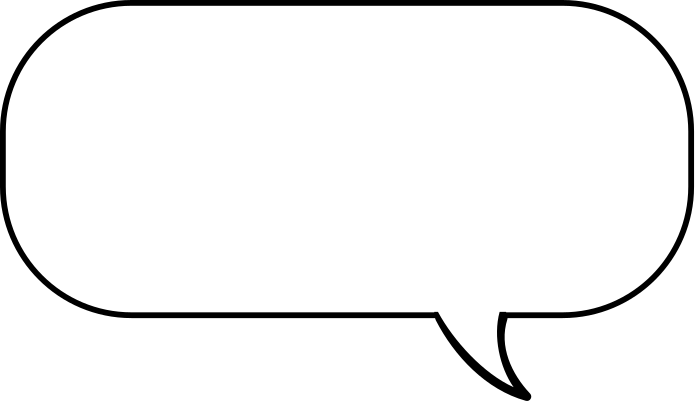 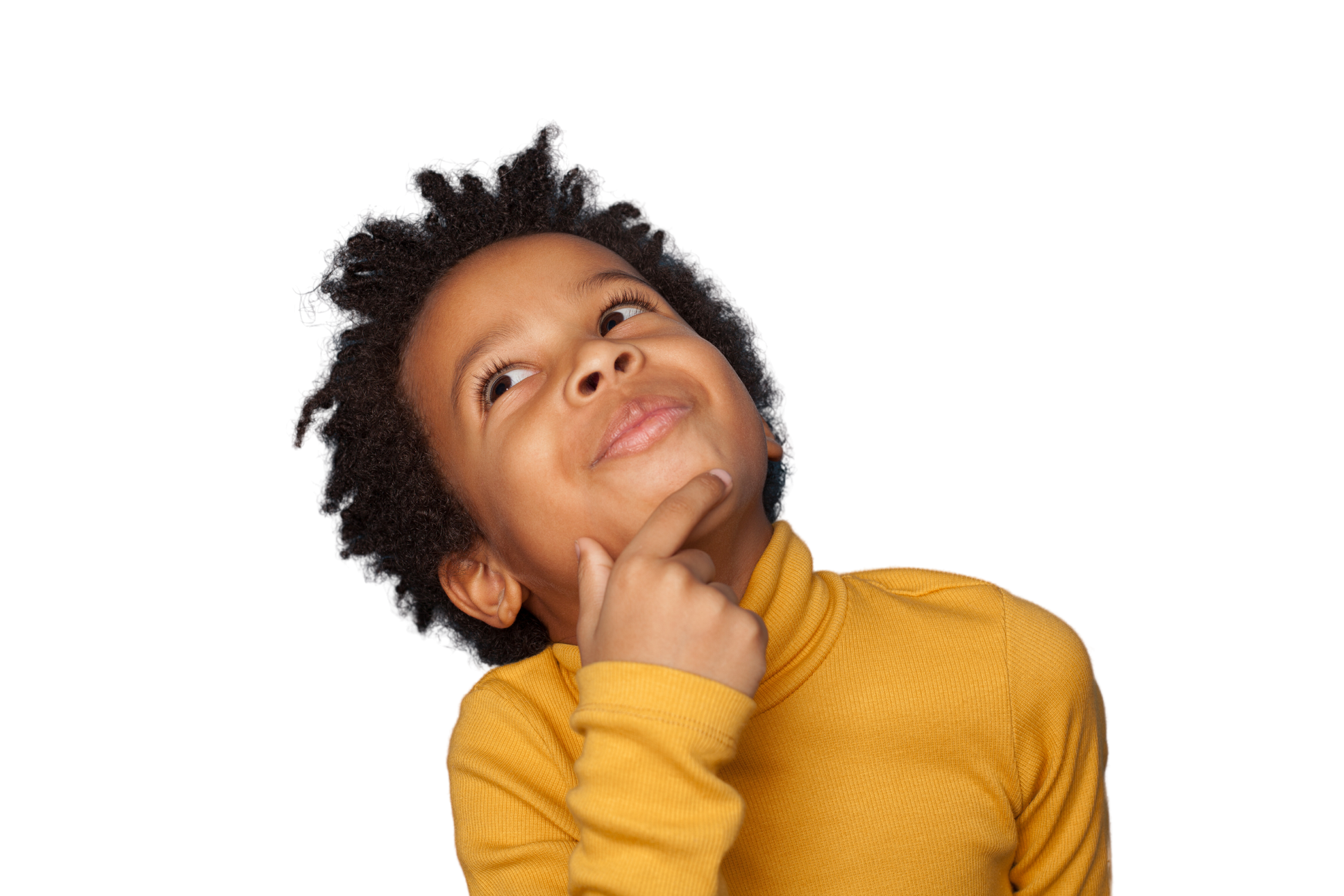 KUN HARJOITTELEMME 
MEDIATAITOJA...
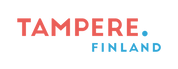 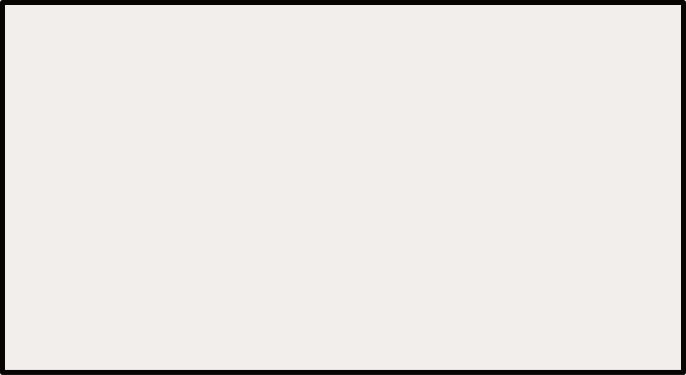 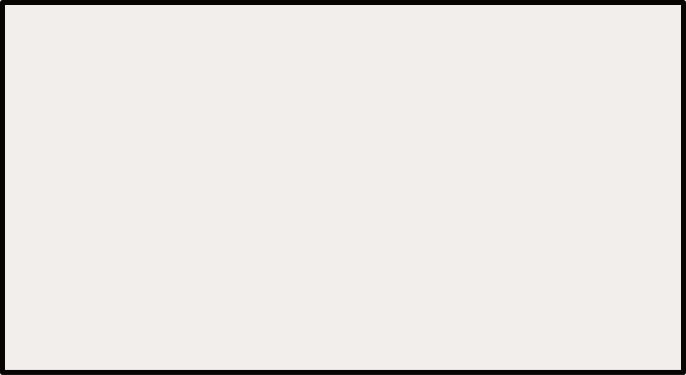 opin ymmärtämään, 
tulkitsemaan ja 
arvioimaan kriittisesti 
erilaisia mediasisältöjä.
monilukutaitoni 
kehittyy.
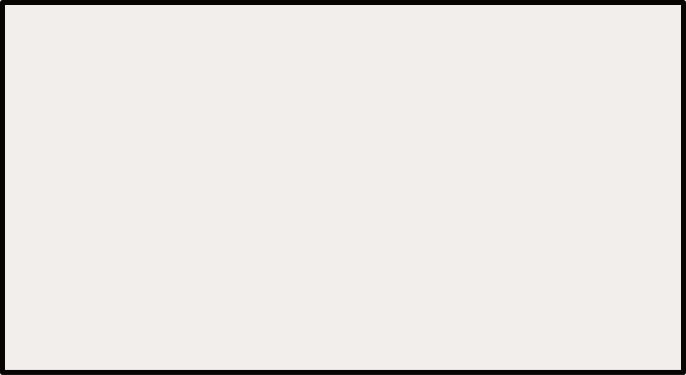 lasten oikeudet ja 
vaikuttamisen 
mahdollisuudet tulevat 
minulle tutuksi.
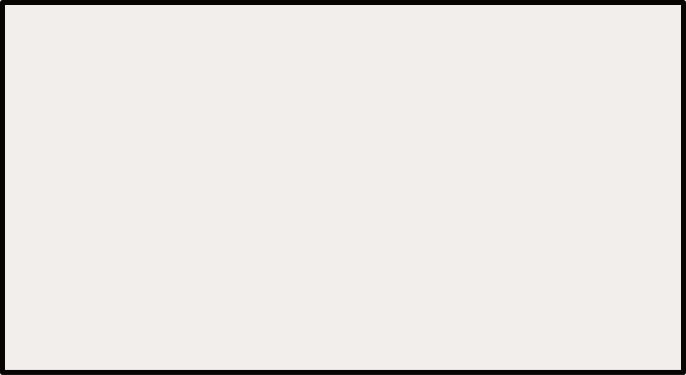 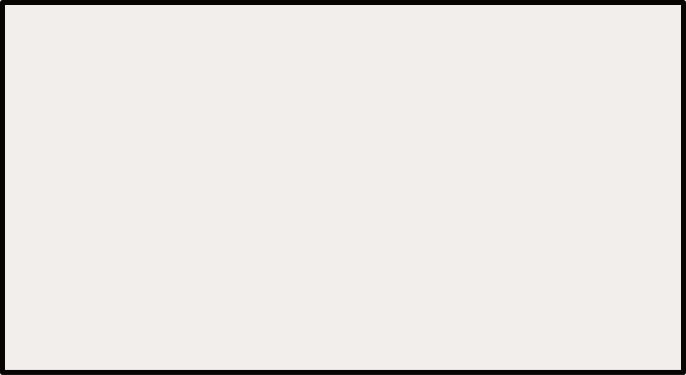 opin sanallista, kehollista 
ja kuvallista ilmaisua 
sekä erilaisia 
tuottamisen keinoja.
toteutamme 
vasua.
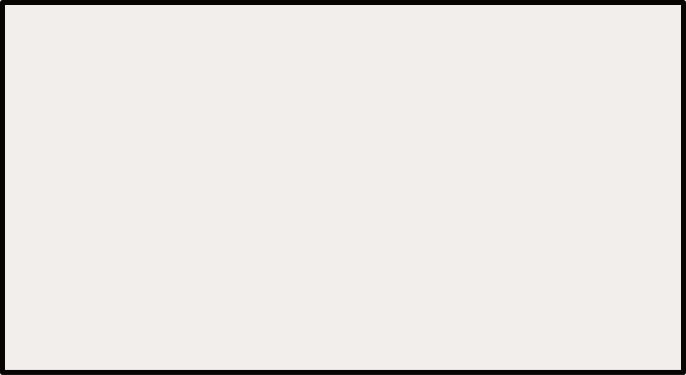 saan mediataitojen 
osalta tasavertaisemmat 
lähtökohdat tulevaisuuteen.
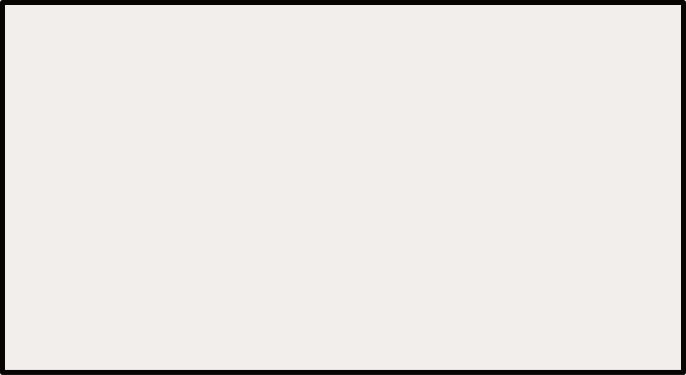 opin huomioimaan 
tekijänoikeuksiin 
liittyviä asioita.
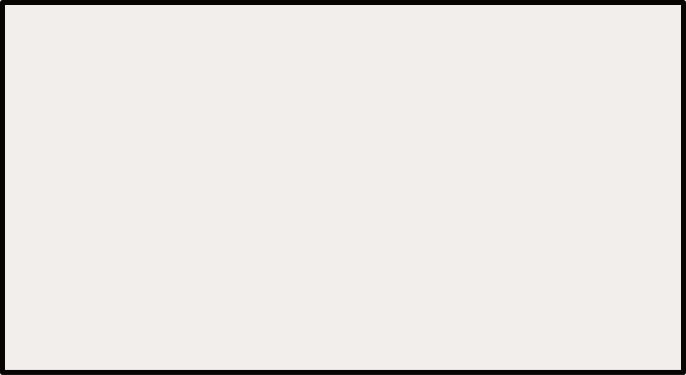 opin käyttämään 
mediavälineitä 
vastuullisesti ja 
turvallisesti.
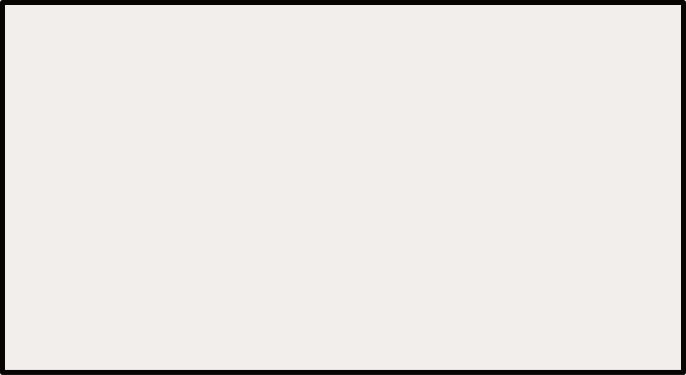 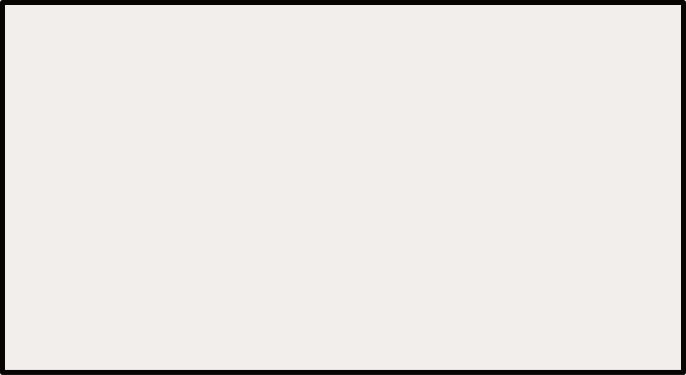 opin käyttämään 
mediaa tiedonhankinnan 
lähteenä.
tarjoutuu erilaisia 
mahdollisuuksia 
pedagogisen 
dokumentoinnin tueksi.
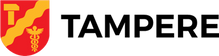